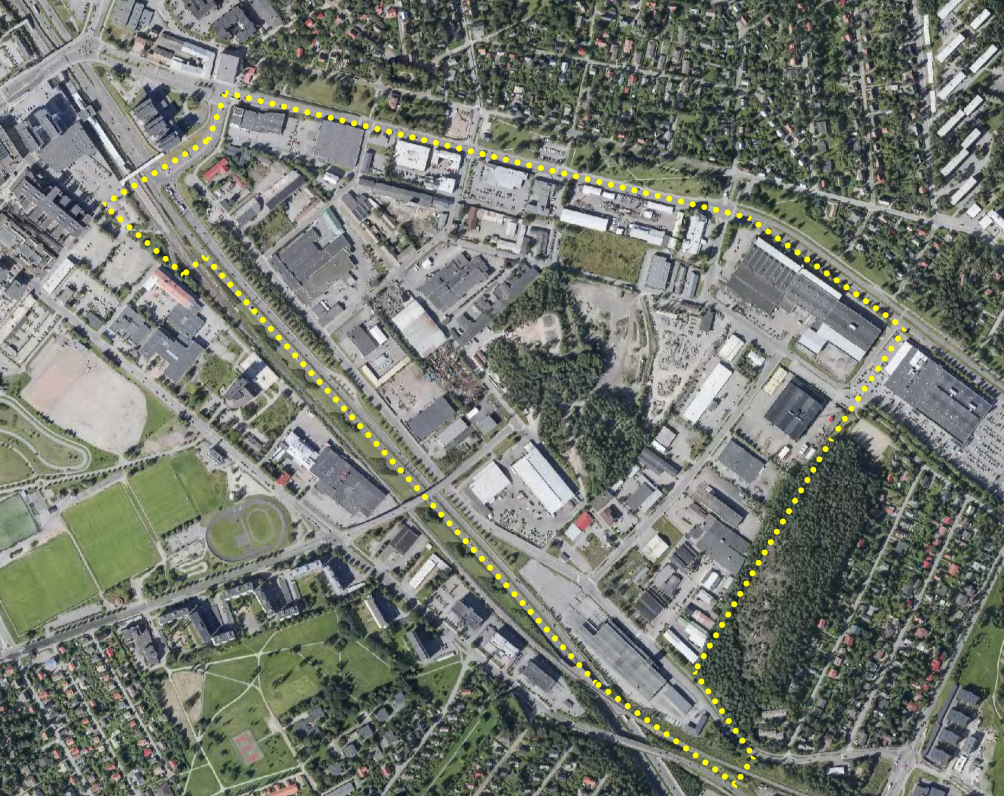 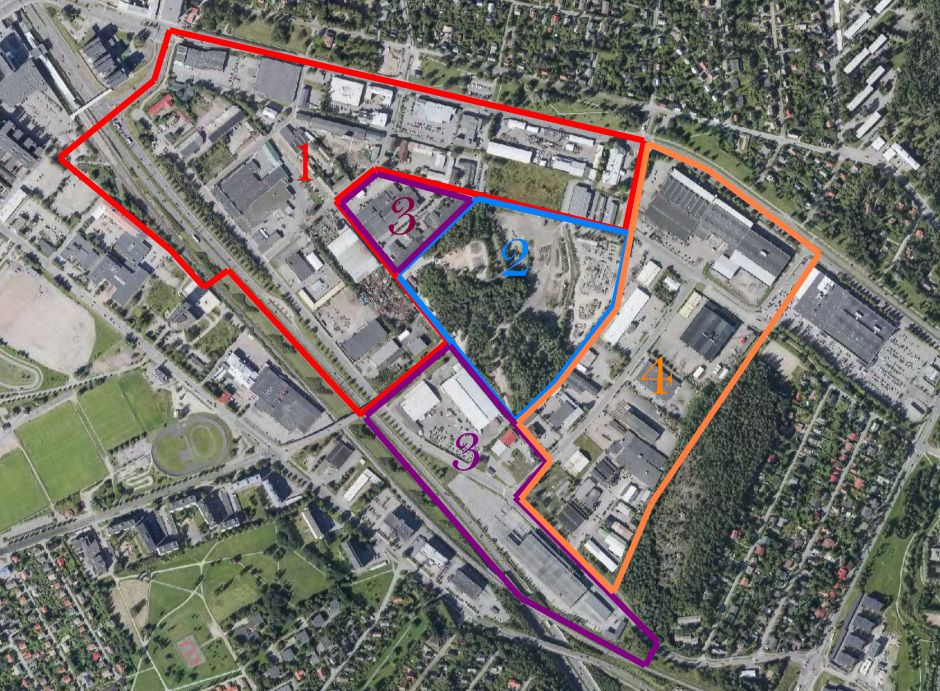 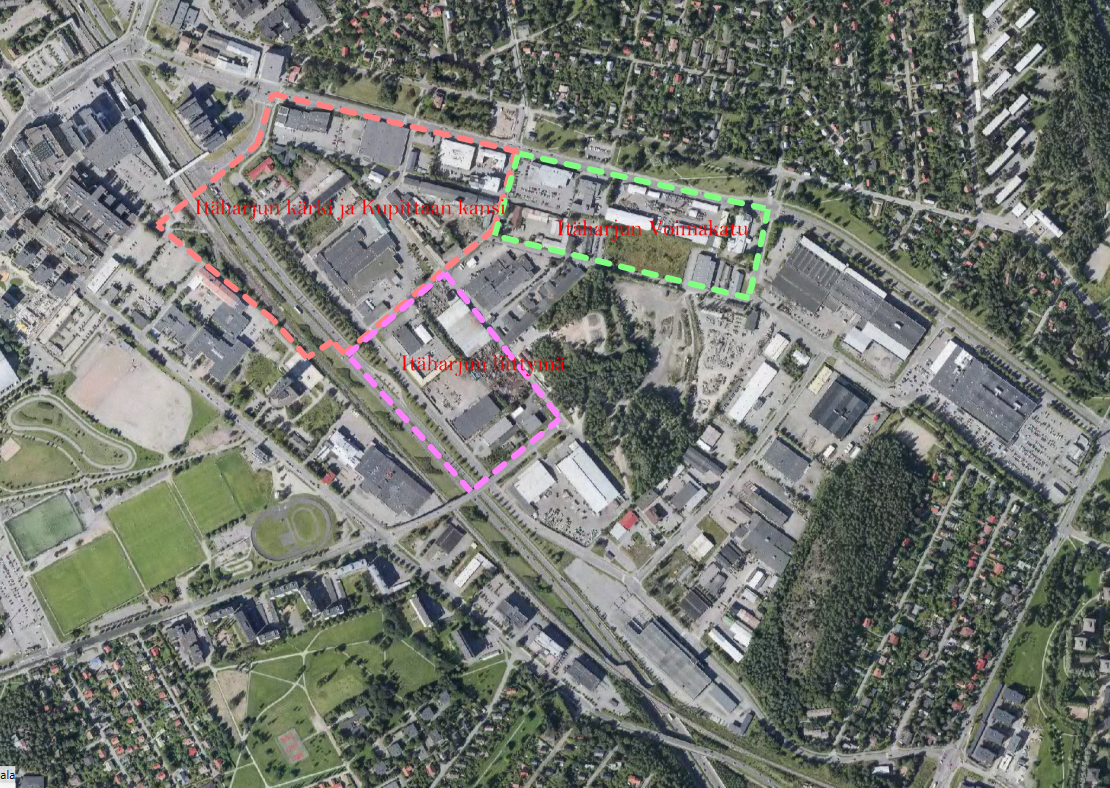 Itäharju
Strategiset tavoitteet
Tiedepuiston toteutus
Markkinointi ja viestintä
Investointien houkuttelu
Ulkoiset rahoitukset
Kumppanuudet
Kaupunkitalous
Keskeiset liikenneverkon osat
Vaiheet
Tavoitteet
Riskit
Hankekehitysvaiheen kumppanuudet
Esirakentamiset
Muu kehittäminen
Investointitalous
Keskeiset liikenneverkon osat
Projektit
Asemakaavoitus
Investoinnit
Luovutukset
ylläpito
Vaiheistus
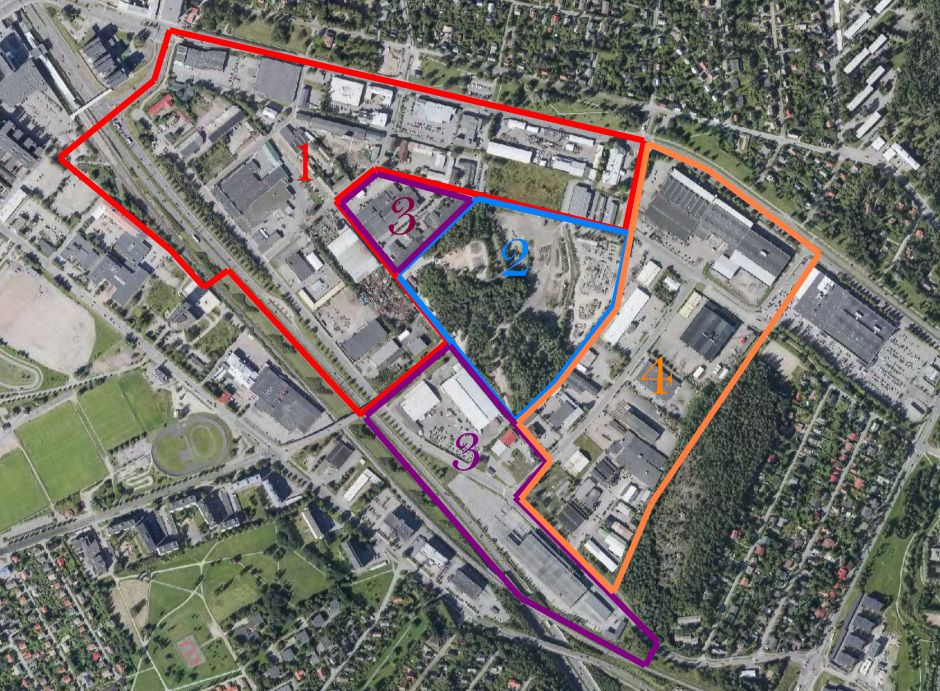 Vaiheet
Ohjelmoidut projektit
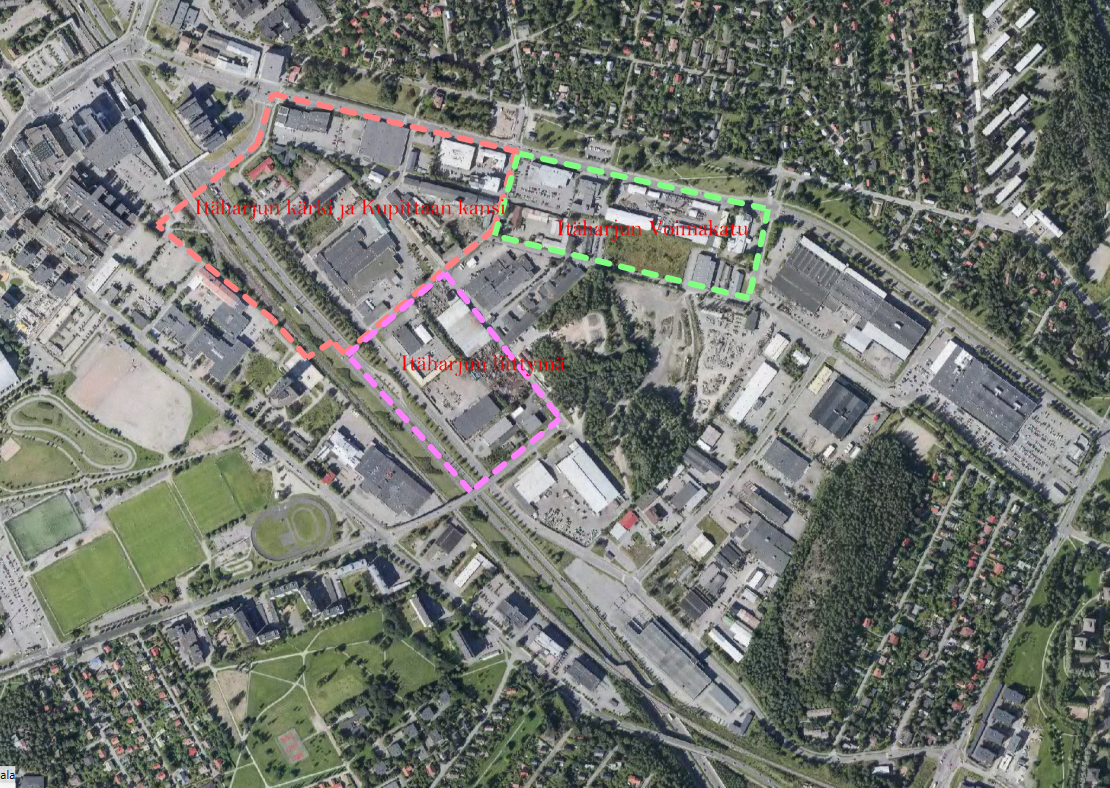 Joukkoliikennekäytävän varaus
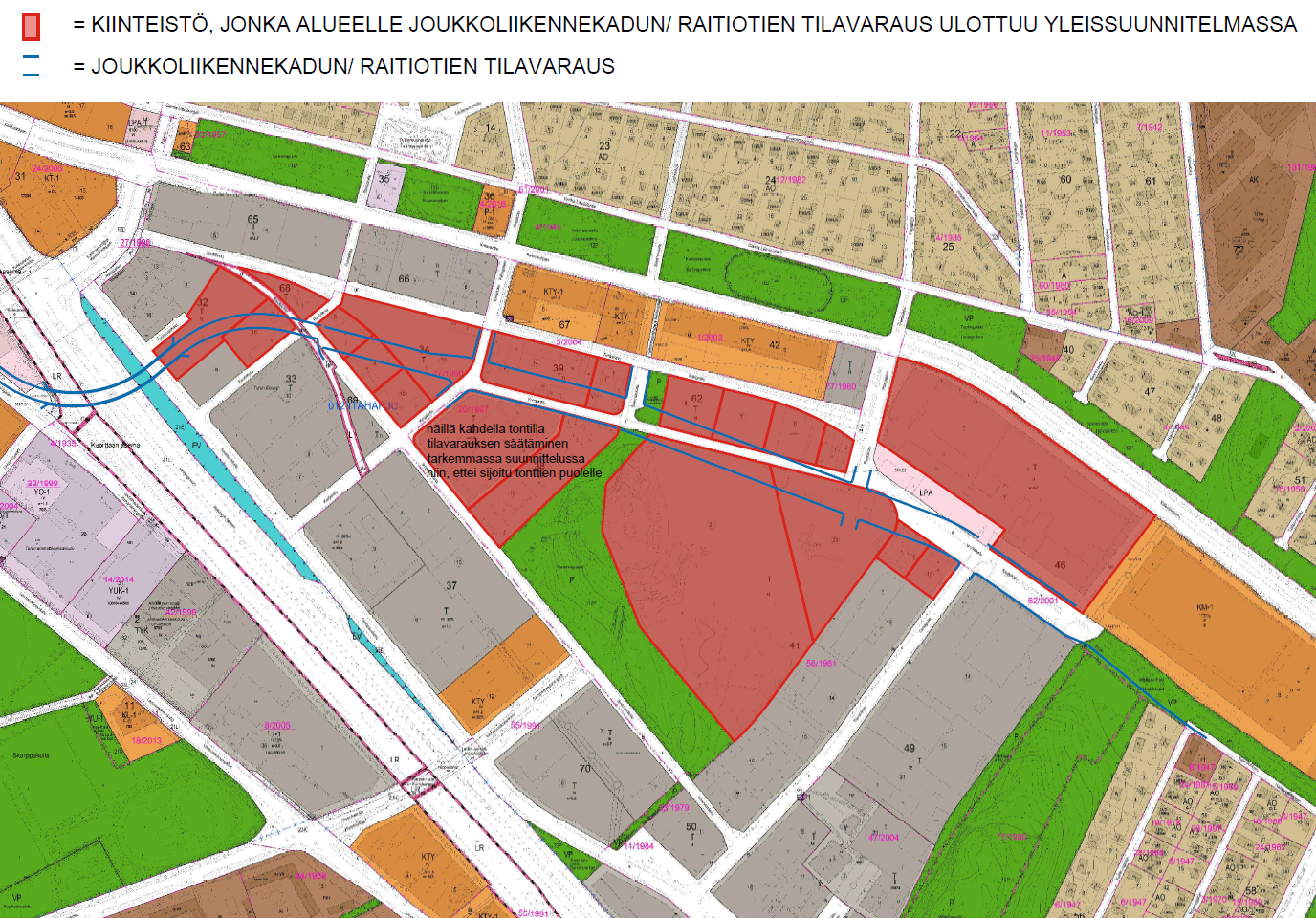 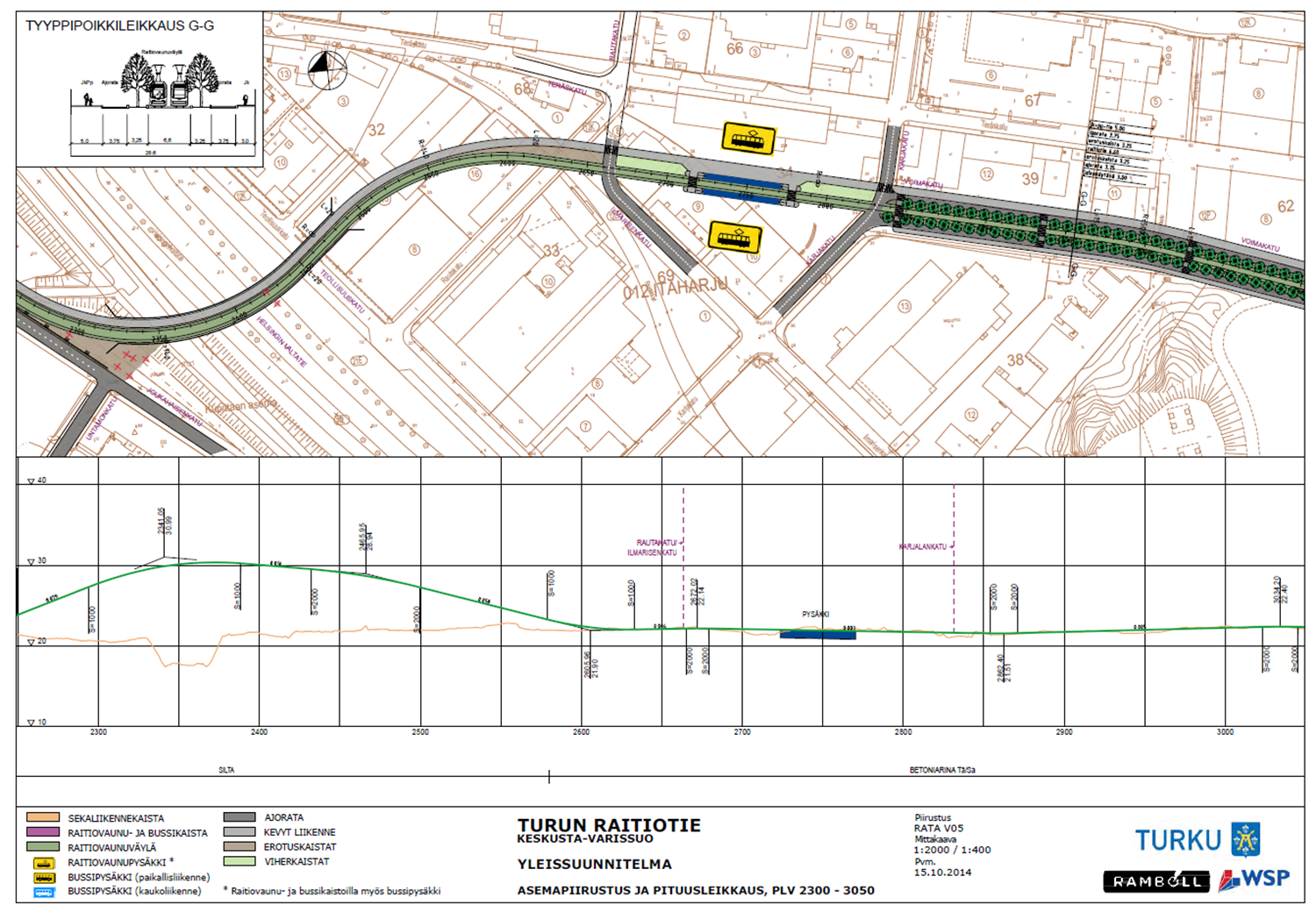 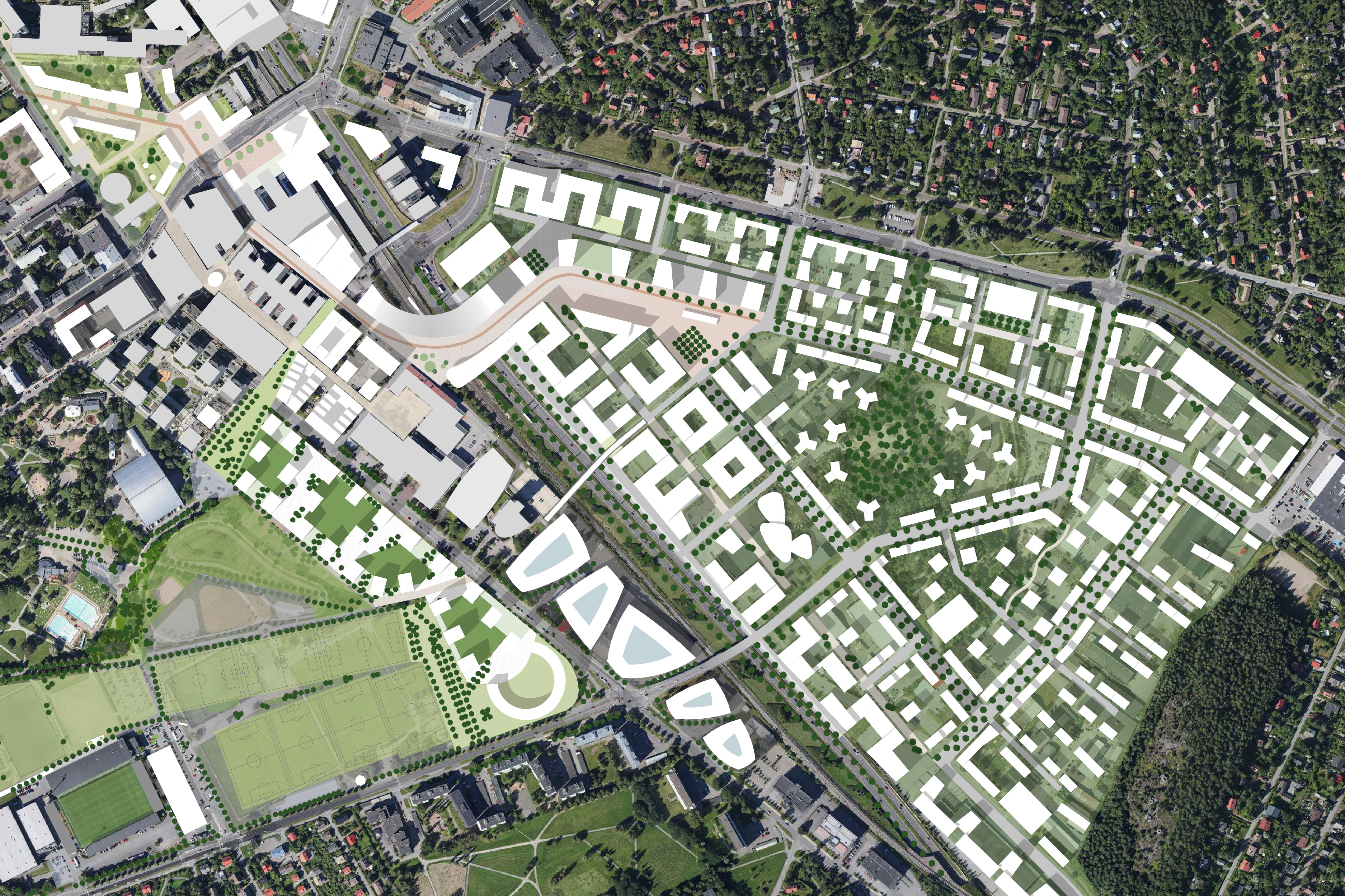 Tarvittavat katualuevaraukset
Helsinginkadun liittymä
Hippoksentien silta ja Hippoksentien jatke
Liikenneverkko

Liikenneverkko toimii jatkosuunnittelun perustana yhdistäen eri vaiheissa laadittavat asemakaavat toisiinsa.

Liikenneverkon keskeiset osa-alueet:
Joukkoliikennekäytävä
Kansi / siltarakenne
Helsinginkadun uusi liittymä
Hippoksentien jatke
Joukkoliikennekäytävä

Raitiotie/superbussin yleissuunnitelmaan perustuen tehdään kiinteistökohtaiset aluevaraukset joukkoliikennekäytävälle.

Raitiotien yleissuunnitelman mukainen aluevaraus mahdollistaa myös superbussivaihtoehdon tain muun vastaavan joukkoliikenneratkaisun toteutuksen aluevaraukselle.
Helsinginkadun ylittävä joukkoliikenteen silta + kansivaraus

Tarkempi tarkastelu ja aluevaraus tehdään kansikilpailun ja asemakaavoituksen yhteydessä. Kannen rakenne tulee olla jatkosuunnittelussa liitettävissä osaksi Itäharjun kolmion kärkeen sijoittuvaa keskustamaista rakentamista.

Myös kannen alle jäävät alapuoliset tilat ja niiden käyttö pyritään ratkaisemaan erillisellä kanteen sidotulla kilpailulla. Tavoitteena on, että kannen alapuoliset alueet saadaan osaksi laadukasta, toimivaa kaupunkirakennetta. Käyttötarkoitus voi olla esim. pysäköinti.

Kannen kriittinen korkeusasema sekä kaltevuudet raitiotien yleissuunnitelmasta.
Helsinginkadun liittymä
Itäharjun alueen saavutettavuuden ja ensimmäisen rakennusvaiheen muutoksen aiheuttaman logistiikan turvaamiseksi toteutetaan Helsinginkadun liittymä.
Tarkempi Helsinginkadun liittymän suunnittelu tehdään alueen asemakaavoitusvaiheessa.

Hippoksentien jatke
Helsinginkadun ylittävä Hippoksentien silta säilytetään. Hippoksentien jatkeen kytkeytyminen alueen pääliikenneverkkoon on esitetty seuraavassa diassa. Hippoksentien jatkeelle tehdään tarvittavat yleissuunnitelmatasoiset  katualuevaraukset.
Hippoksentien jatkeen tarkempi suunnittelu tehdään alueen asemakaavoituksen yhteydessä.
Muut katu- ja liikkumisen verkoston osat sekä kävely- pyöräily- ja ulkoilureitit

Muita katu- ja liikkumisen verkon osia sekä kävely- pyöräily- ja ulkoilureitit on esitetty havainnollistaen seuraavassa diassa.

Diassa esitetyllä havainnollistamisella tunnistetaan reittien tarve sekä varmistetaan kytkeytyminen alueen ulkopuolisiin reitistöihin.

Tarkempi suunnittelu tehdään asemakaavatasolla.